UTS 31 Oktober 2015
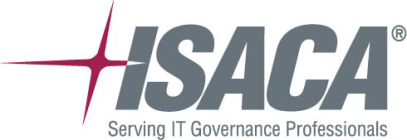 Dr. Ir. Yeffry Handoko Putra
MAGISTER SISTEM INFORMASI
Waktu 90 menit
Apa saja topik IT yang menjadi kajian Audit Sistem Informasi, jelaskan secara singkat

Apa saja yang dilakukan dalam proses Audit Sistem Informasi, jelaskan secara singkat